PHENIX Status @ 7.7 GeV
Stefan Bathe, Time Meeting, May 25, 2010
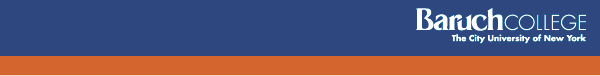 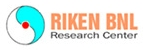 Accumulated luminosity
2
BBCLL1(>1 tubes)
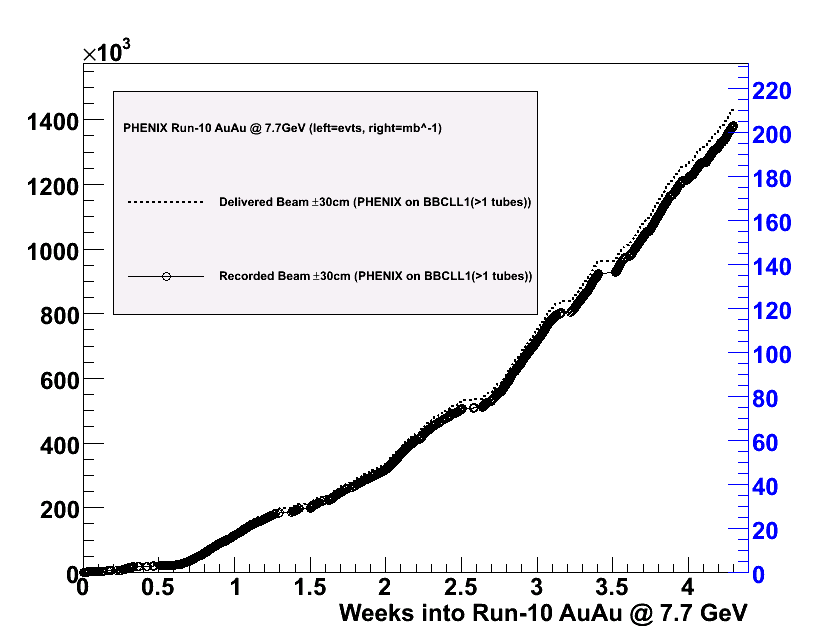 1.4 M minimum bias events
recorded to date 
(up from 850 K)

Improvement since last week

However,  currently rates declining (30 % lower than maximum, see next slide)
currently 775 K
mbias evts/week
(up from 630 K)
1.6 M events 
in 4 weeks
(up from 1.25 M)
Stefan Bathe
Time Meeting 05/25/2010
Rate Development
3
rate [Hz]
run index (= store)
Degradation over past 24 h
Stefan Bathe
Time Meeting 05/25/2010
Time Dependence
4
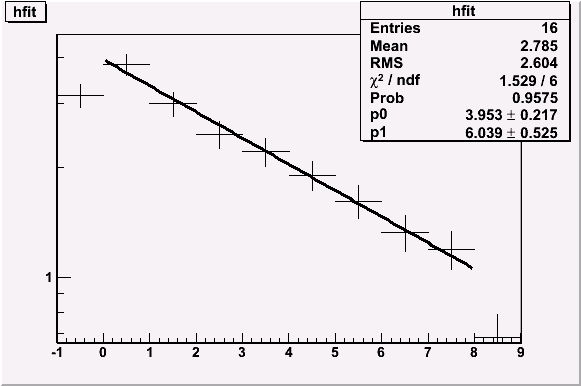 rate [Hz]
PHENIX BBCLL1(>0 tubes) 
+/- 30 cm vtx cut
(2 Hz laser rate subtracted)

rate(t=0) = 4 Hz
t1/2=6 min (good store)
good store
t [min.]
Stefan Bathe
Time Meeting 05/25/2010
Plans for 11.5 GeV run
5
No collisions in PHENIX @ 11.5 GeV
Will commission new muon detectors with cosmic rays
Crucial for next year’s W physics program
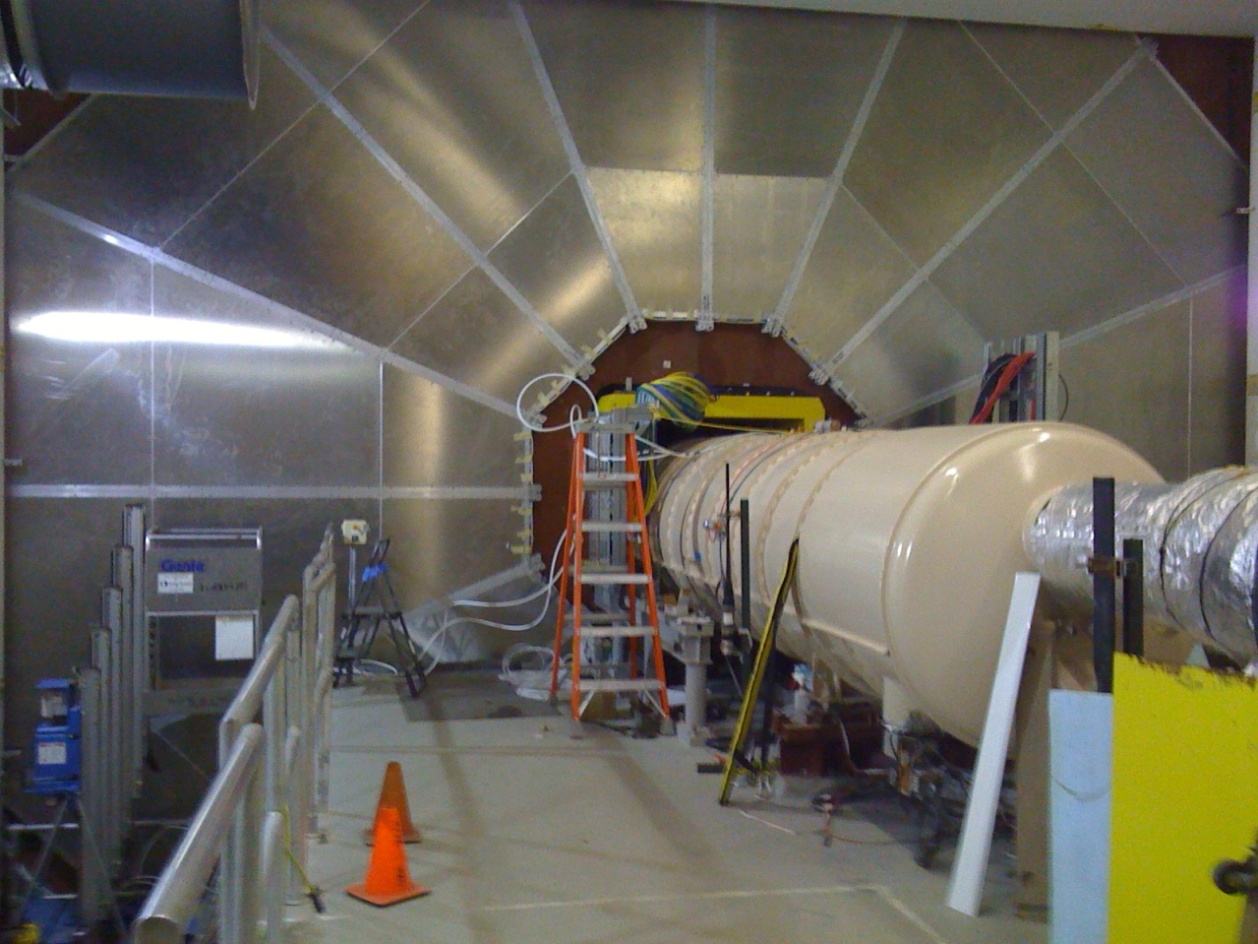 2-person watch shifts + experts
2 h access on Thursday to finish detector set up
4 h access on Wednesday next week for end-of-run HBD calibration measurement
Stefan Bathe
Time Meeting 05/25/2010